Pearl Glitter
★パールグリッターとは
　ＰＥＴとポリメチルメタアクリレートの多重層フィルムを細かく裁断したものであり、色素は使用
しておらす、光の干渉現象を利用して色調を表現した、虹彩色のラメ・グリッター新製品です。
★安全性
　重金属含有量：20ｐｐｍ以下
　ヒ    素含有量：2ｐｐｍ以下
　ホルムアルデヒド含有量：検出せず（検出限界5ｐｐｍ以下）
★成分表示等
　化粧品表示名称：（PET/ポリメタクリル酸メチル）ラミネート　（100％）
　成分番号：550027
　医薬部外品表示名称：ポリエチレンテレフタレート・ポリメチルメタクリレート積層フィルム末
　成分コード：520999
　規格コード：51
　ＩＮＣＩ名：POLYETHYLENE TEREPHTHALATE，POLYMETHYL METHACRYLATE
　ＣＡＳ　№：25038-59-9、9011-14-7
　中文表示名称：聚对苯二甲酸乙二醇酯、聚甲基丙烯酸甲酯
　原 料 由 来：合成
　最終生産国：日本
★製品規格等
　色　数：12種類
　 形　状：四角のみ
　 厚　み：12μ～20μ程度
　 水溶性：不溶
　 包　装：内側はポリ袋、外側は数量により紙袋もしくはダンボールケース
　 
　 ※特殊形や異サイズは別途ご相談下さい。
Pearl Glitter
Pearl Glitter
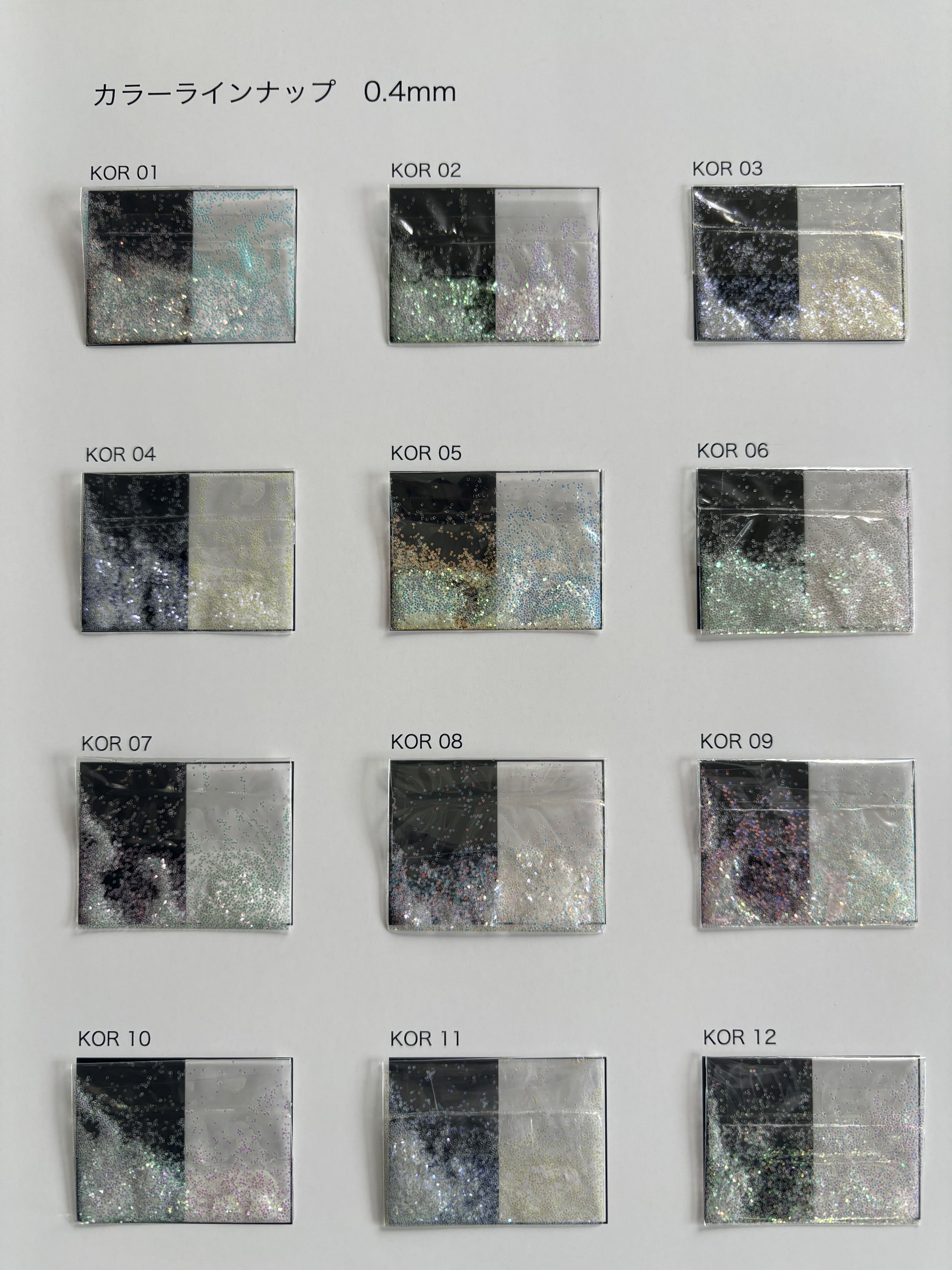